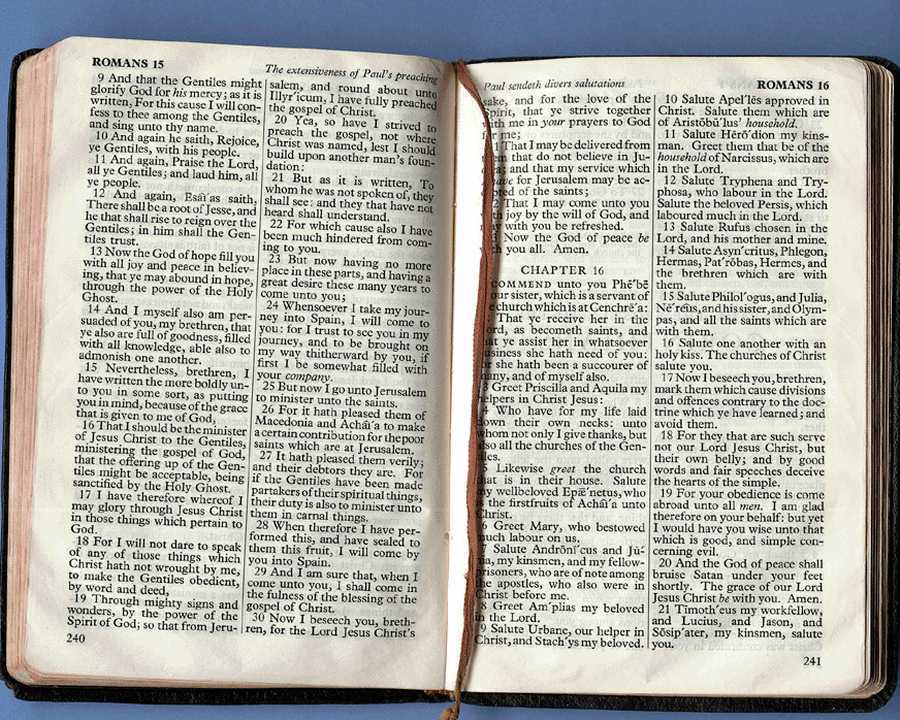 Kawicham dinbo pathak pajai:Pathak pajai Din maraa padbo kawicham paoronra
Dr. Rick Griffith, Singapore Bible College
BibleStudyDownloads.org
[Speaker Notes: Welcome & thanks]
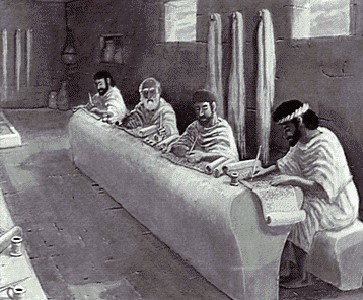 Ndekam khatdi ndekambije paguwad pakhiangna
“Aliu chabin tadne wibo haptap ga."
Nde tiu jiu aliu tadra?
Gari kasiam ga niu?
Gari katheng ga niu?
Gari kadi ga niu?
Kalinbung ga niu?
Chaphi ga niu?
Gari pangin sum ga niu?
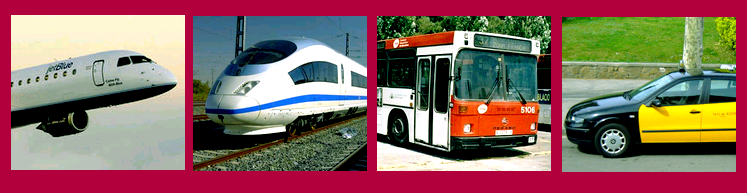 Aliu ndelam tad ralo chiubo sai sui jiu !
“Aliu niu din maraa padbo tacham din"
Chiudi Haise ra?
Din masan khaibo ariak?
Kam alumkhaibo?
Masan ariak chamlam ?
Kamkanibo?
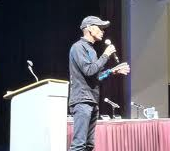 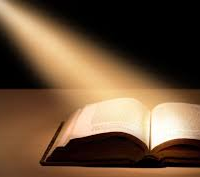 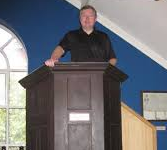 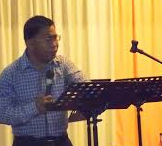 Mathiu niu sui bo paramba.
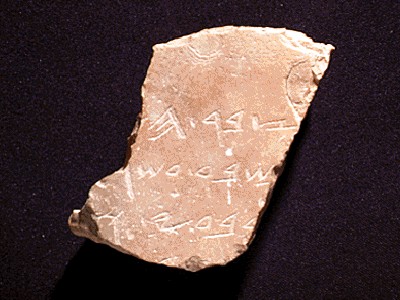 Nde niu tacham se pawad pakhiang si khai?
1
“Pawad pakhiang ne laddin bo se din masan jiu pariang chiu chamai ram mai tu maji bo khatdi takhai thinpiu suibo ladriang dung"
Paramba
Walter Liefeld, NT Exposition, 6
[Speaker Notes: 04.03]
1
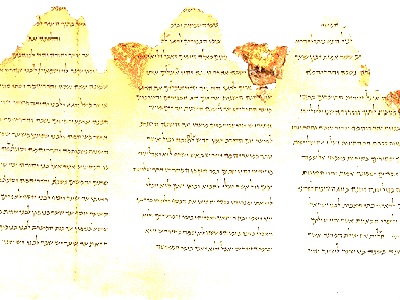 Kaisan lan bo paramba…
“Pawad pakhiang na dinronbo masanbo racham wangbo se khatdi padbose characham, chalad kamje, ariak khuang gu pariang khatdi pajai ali, Huipuina  niu wang rai jiu pumtan pikhai, chiu pakhu gasu kamkhai mibo gu chamai " (Robinson, 20, lupad paniu kawicham laddin )
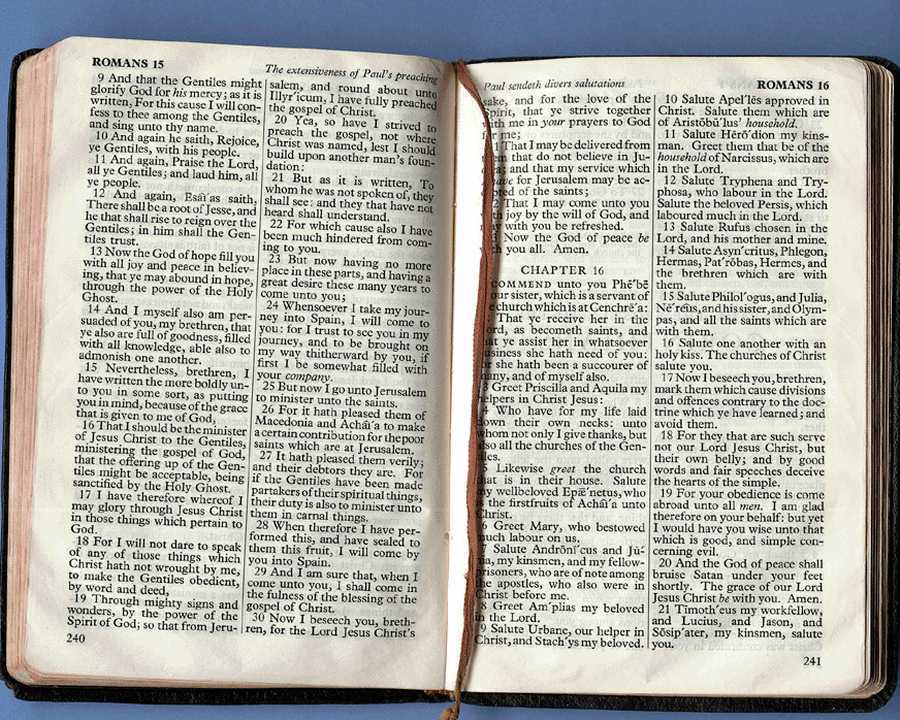 1
Din maraa padbo pajai
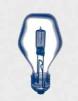 Masanbo charou ga para kathiubo se din khai lo
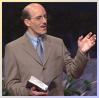 Liefeld, 6-7
[Speaker Notes: E.g., 1 Cor 13:1-7
Reference to other Scriptures is subordinate to the exposition of the main passage]
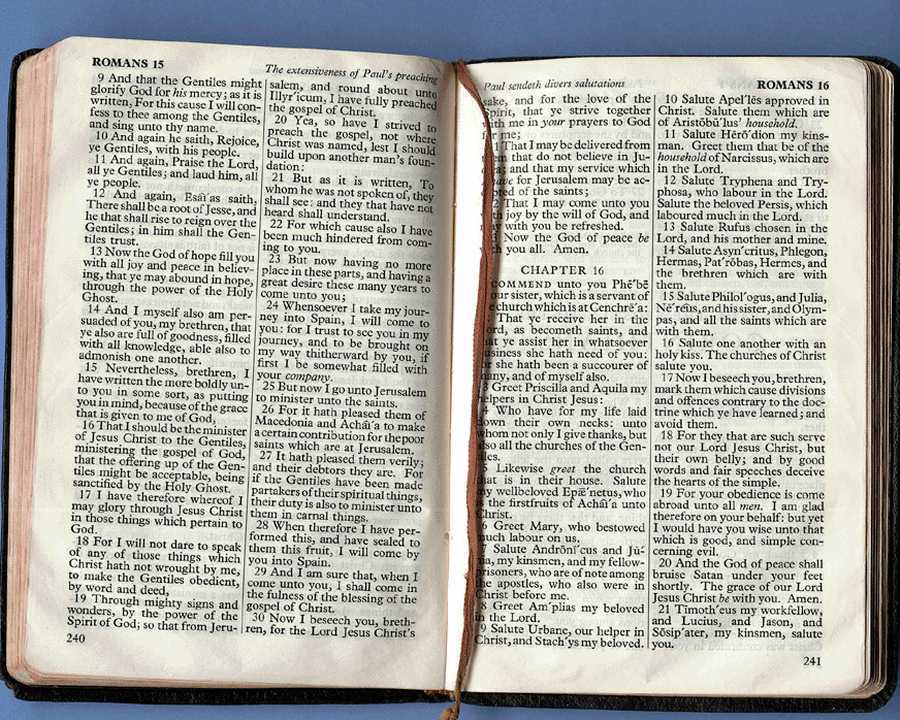 1
Din maraa padbo pajai
Ariak roukhai bopiu gu chunning ga kam khai bo
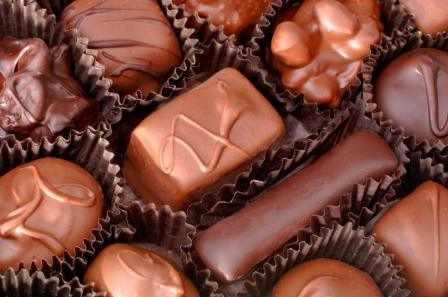 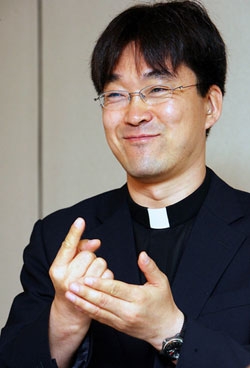 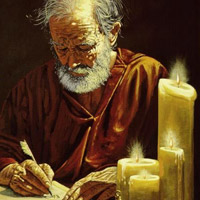 =
Liefeld, 6-7
[Speaker Notes: Neh 8:8
Luke 4:16-22 on Isa. 61:1-2
The text is not a box of candy from which one selects his favorite treats.  It is the Word of God, which has come to us to be master, not servant.  
For example, preaching leadership principles from Nehemiah 1—2 misreads authorial intent.  
You can preach a biblical message from the wrong verse!  
In other words, you can be held by a great theology so that you preach truth, but it may not be the message of the particular passage before you.]
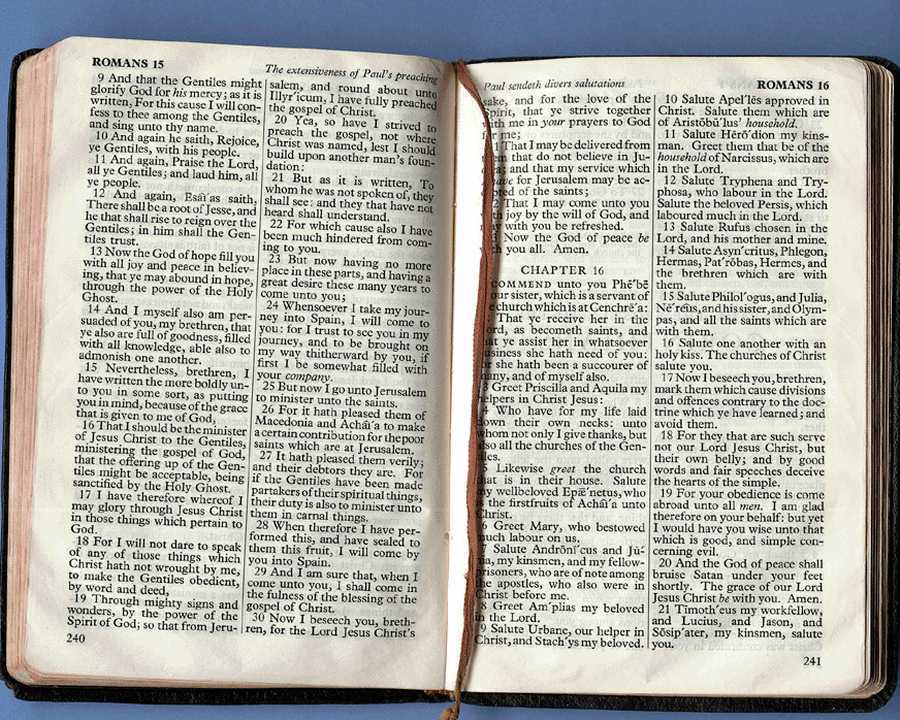 1
Din maraa padbo pajai
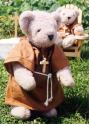 Nchambo
Makum dibo
Makum ariak khuang
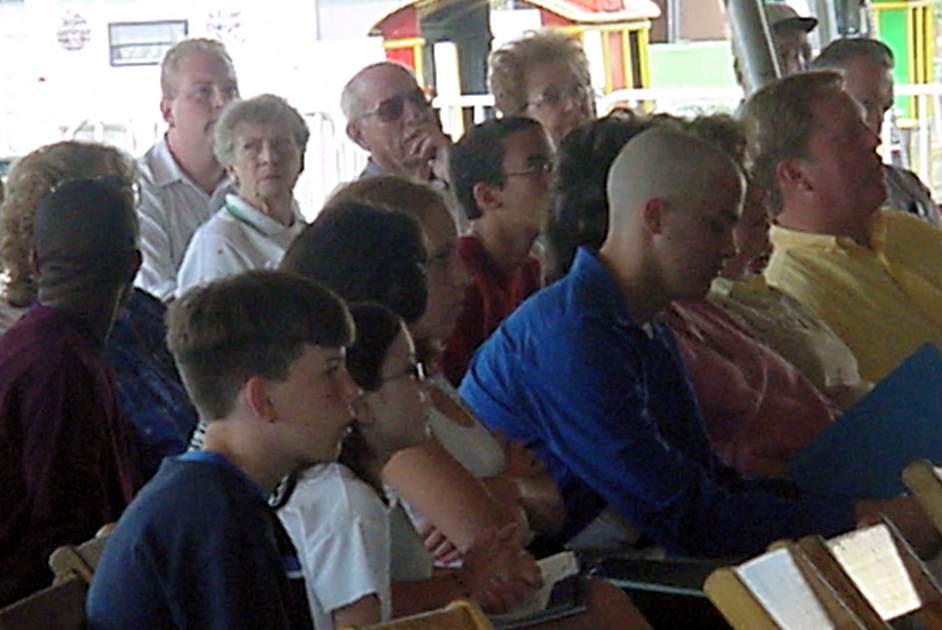 Liefeld, 6-7
[Speaker Notes: True exposition expounds the one, central idea of the text called the Big Idea (homiletical idea or main idea or synthetic statement).  Real exposition is not a series of exegetical comments, unrelated truths, or a cute outline that gives a survey of a passage]
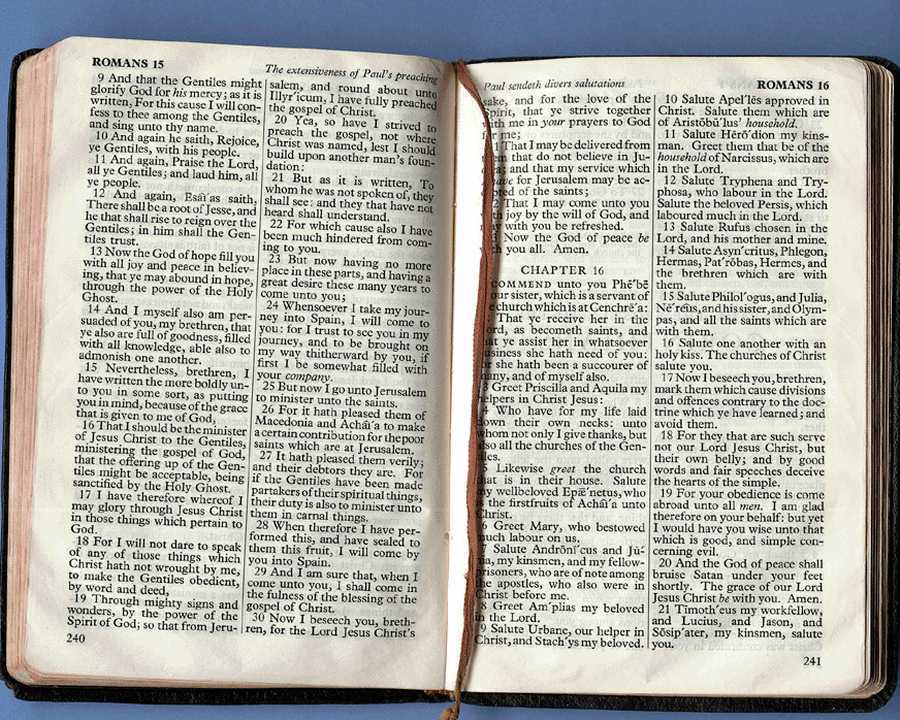 1
Din maraa padbo pajai
Malaibo khatdi Lenkhaibo
I.   Alam-e makum dibo tu
II.  Alam-e makum dibo tu
III. Alam-e makum dibo
Makum dibo chiudin
Makum ariak khuang
Liefeld, 6-7
[Speaker Notes: brings the hearers towards the same point made by the author.  The message does not simply state the main idea over and over without some design that brings the listeners along in truth]
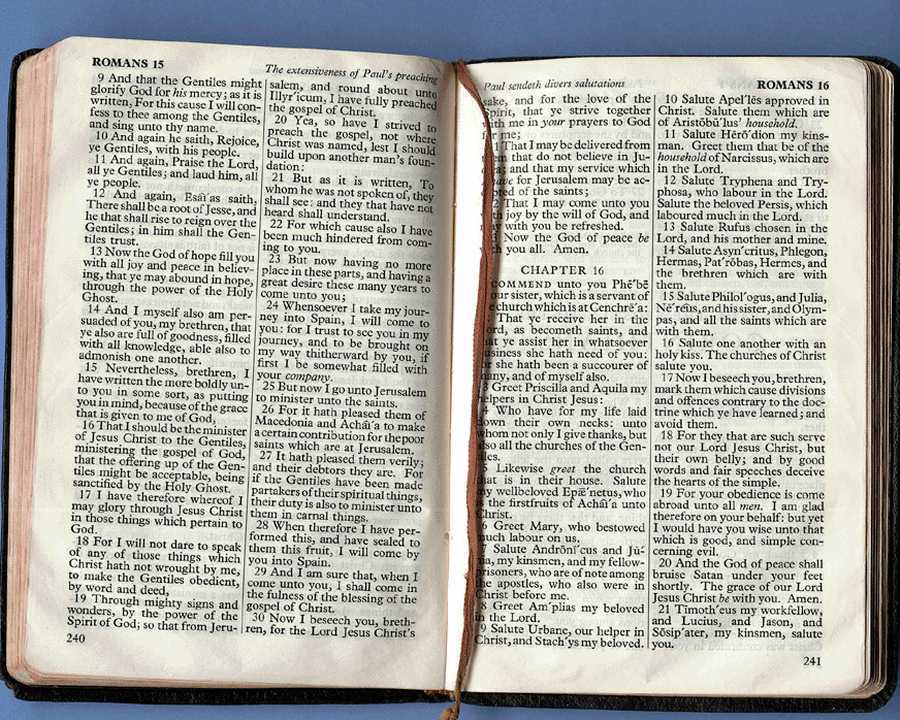 1
Din maraa padbo pajai
Aleng lukhaibo
Nking mainiu nde gu…
Sira
Niatoubo sibo
Kamra
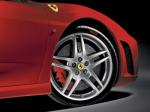 Makum ariak khuang
Liefeld, 6-7
[Speaker Notes: It relates biblical truth to the listener's life in line with the original purpose, meaning, or function of the text.  
Application must first be applied to the preacher's life to be effective exposition
----- Meeting Notes (7/5/12 10:55) -----
Preaching without application is like making a car but forgetting to put the tyres on!  It is "where the rubber meets the road" in this sense, for the sermon will go nowhere without application.]
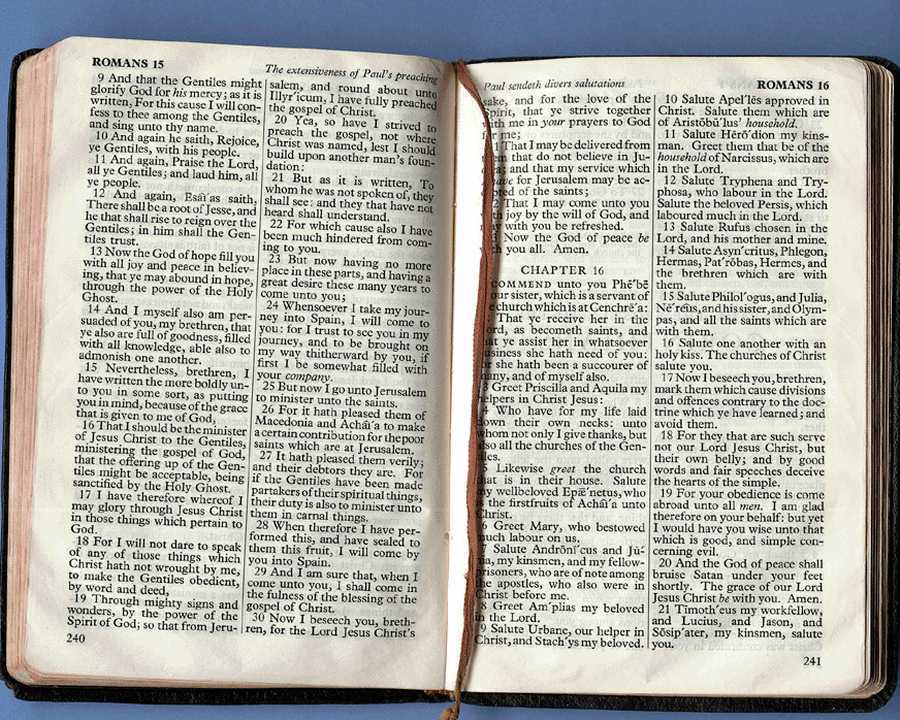 1
Pajai Pathak khai aruangwangbo
[Speaker Notes: Summary: So then, what is expository preaching and what is it not?]
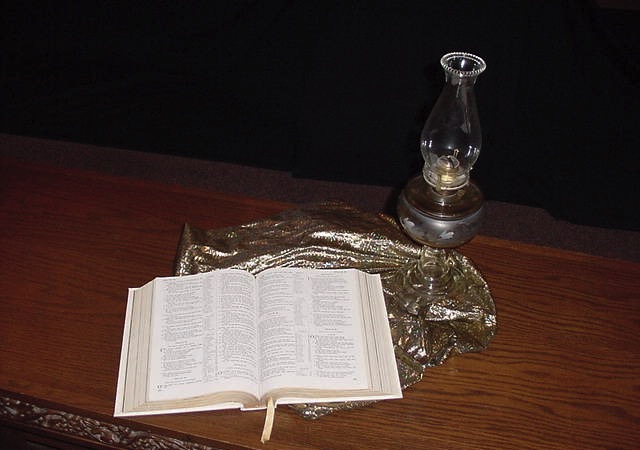 2
Nde kam ja Kawi cham din maraa padbo se wijiulo?
2
A. Din maraa padbo se kamajibo ariak siniu len khai bo se Tingwang chun ye
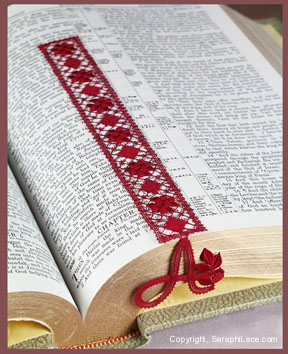 Narunna chara tu  kahumbo ringting 
Naki lunga
Nangam kam bo ga
Kawi cham ken bo ga
[Speaker Notes: The more we preach from Scripture, the less false teaching we will have.
We have only ONE inerrant book!  Why preach other things?]
2
B. Din maraa pad bose Tingwang ladkeng katikhaibo se pawanjeng se Huipuina masan niu ye.
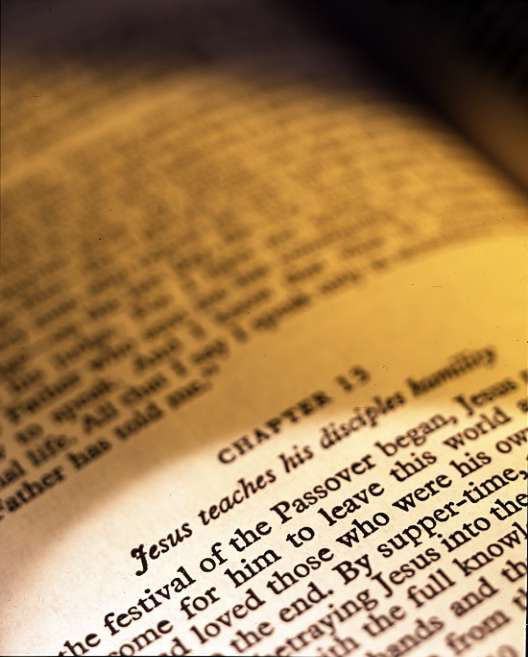 Akhe khaibo kasatu “tamsinjiu kam bo"

Akhe khaibo kasatu majikamak “ Kamasiakbo tu ari arabo"
[Speaker Notes: God's Word is much more effective than the best of man's sermons to affect people's will and meet their needs.  
"The type of preaching that best carries the force of divine authority is expository preaching" (Robinson, 19).]
2
C. Din maraa padbo se moumakbo chamtan khatdi pumtan
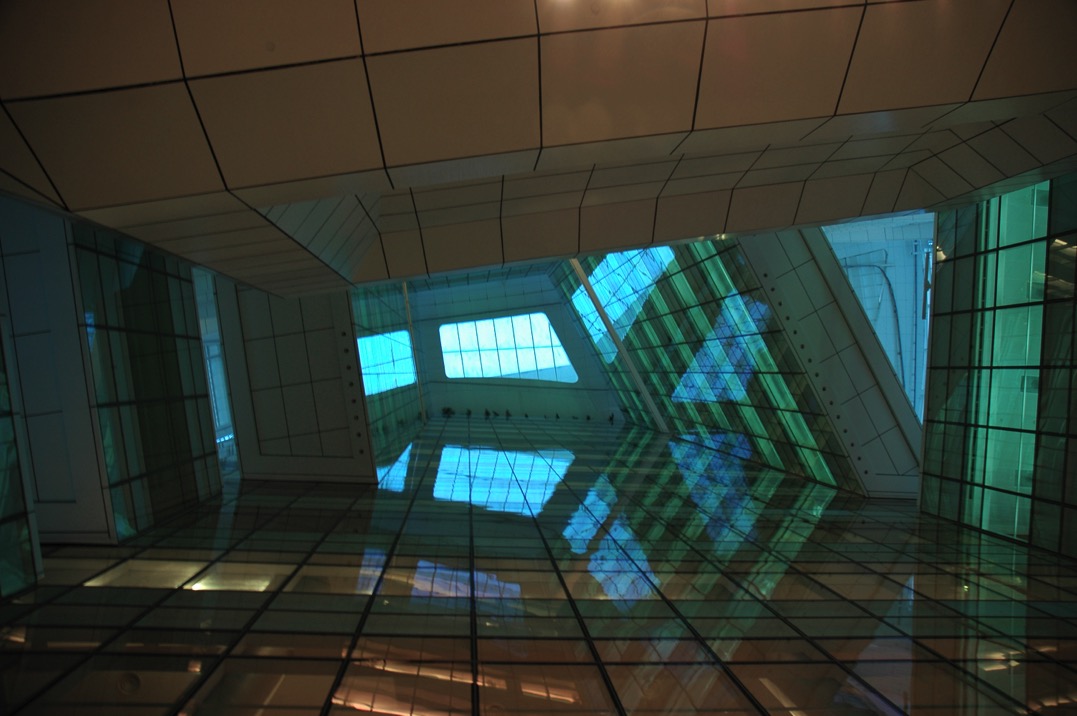 [Speaker Notes: Isaiah 55:10-11
----- Meeting Notes (7/5/12 11:23) -----
As water comes from God and blesses the earth, so God's Word comes from him and blesses his people.]
Nang ndetiuja hanchali ralo haibo meng?
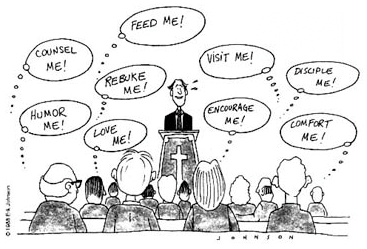 Pi tiu khai atu!
Ladti khai atu!
Wang khai akhu!
Majang khai atu!
Kasan khai atu!
Kamnui khai atu!
Kathot khai atu!
Kam aman khai atu!
Lungsa khai atu!
[Speaker Notes: Any kind of preaching is tough today!
Yet it still has inherent authority and power when it preaches God’s Word!]
2
D. Din maraa padbo se lenkhaija maring khaibo nking mai Masanbo lakeng
Chaphai tani
Nsun tetiu
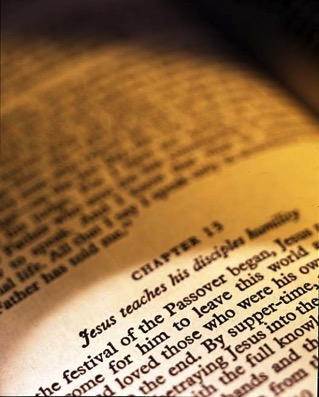 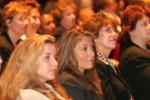 Ngena
[Speaker Notes: By teaching his people how to get answers from Scripture itself, the pastor frees himself up from always being the authority. 
 Expository sermons remind people that the final authority is the Bible—not the preacher!]
Ndekam bija Tingwang ladkeng se para thiu jiu lo?
Masanbo araik hinase Tingwang niu pikhaibo-e, khatdi pageng bambo-e, haise katikhaira, kamaobotu rukhaira, majimakbo situ kam maji khaira khatdi majijiu lung lura katikhai raleng-e.
Sichiujiu Tingwang ngam kambo mainiu wasimasan lujiu khatdi kawibo ngam hina kamlu raleng-e
2 Timothy 3:16-17 (NIV)
2
Madai kapadbo Tingwang ladkeng
Translate text under this black shape
Rukhaibo
Kammajikhaibo
Katikhairaleng(Majijiu lungra)
Katikhaibo
2 Timothy 3:16-17
[Speaker Notes: If you preach sequentially through the Bible, you will have the divine balance in these four areas:
Teaching tells people how to walk God's road
Rebuking tells them when they get off the path
Correcting shows how to get back to the right way
Training in righteousness is the result of the cycle of teaching, rebuking and correcting over and over.]
2
E. Din maraa padbo se chamai gu nchangbo luni se huipuinaga muikhang bo-e
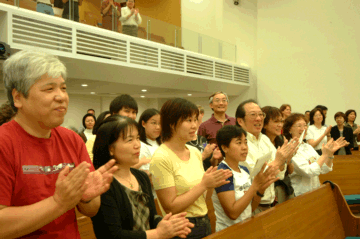 [Speaker Notes: Good expository preaching does not impress the congregation; it feeds them.]
2
F. Din maraa padbo se kham khai-e dinmoakhaibo masanbo ariaktu
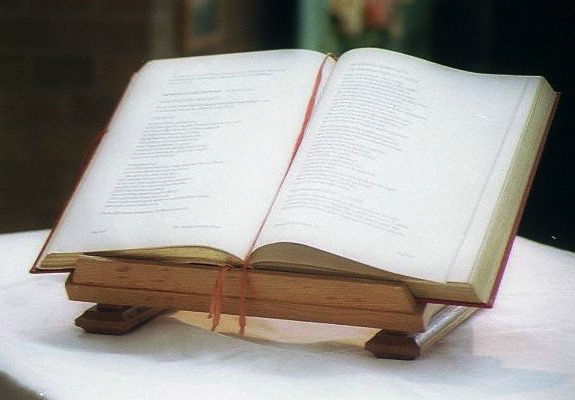 Wanjeng
Wanjeng
ariak
wanjeng
Wanjeng
[Speaker Notes: "Spiritualizing" (drawing a spiritual lesson while ignoring the actual meaning of a passage) is more difficult to fall into when one preaches from a single text than when the pulpit hits at verses all over the Bible.]
2
G. Din maraa padbo se ladin pakhiang kawicham din boniu wi-e
Hapta 1
Hapta 4
2025 Tacham
2023 Tacham
Hapta 2
Hapta 5
Hapta 3
Hapta 6
2017 Tacham
2009 Tacham
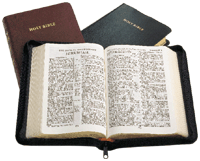 Din maraa pad
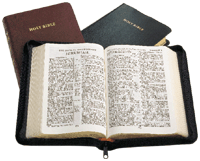 Dinthubo kawicham paorun
2021 Tacham
2022 Tacham
Galatiamai
Galatiamai
2020 Tacham
Hapta 7
Hapta 10
2018 Tacham
2024 Tacham
2026 Tacham
Hapta 8
Hapta 11
Hapta 9
Hapta 12
[Speaker Notes: In a 10 year period, topical preaching might at best hit a third of the text in these two pages.
Systematic exposition has an advantage in that it enables listeners to see the big picture of each biblical book and cover every passage.]
2
H. Din maraa padbo se pawan kam maha mak ge nde gu din ralo chiu maning bam mak
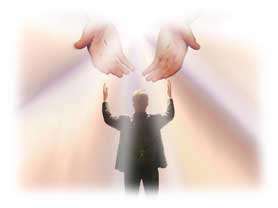 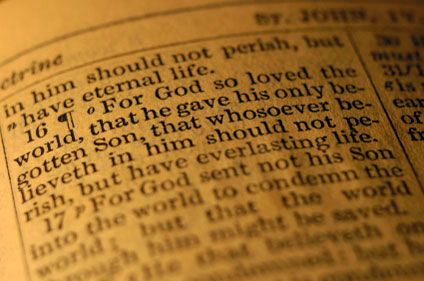 “Tingwang, nde lad din ra haibo  hapta?"
[Speaker Notes: It is good to wait upon God. But how sad to be switching topics as you study through the week as you wait on God to show you what to say. How much better to wait on Him to reveal the passage you are committed to preach. Then the text is master and you are the slave, obedient to it dictates.]
2
I. Din maraa padbo haise kawichampiu  pagu malum gasu npoubo
Pipadbo
kabuabo
Akhang aliu thiumak masan
[Speaker Notes: Who likes to preach on relational problems? Who would volunteer to preach on sex? Most pastors shy away from talking about giving, fearing that some might think they want a raise. Yet in sequential exposition, these important topics come up naturally in the course of preaching through a book of Scripture. No one can accuse the speaker of meddling in their lives as this is what the text shows.]
2
J. Din maraa padbo se aliu tu kham khaibo mai khu kasabo   kalang lad kawicham din ron
Nde gu kasa?
2
Kasia kasabo kalang lad kawicham dinron
Black
Paman thiu mak jiu hai se ngou lune!
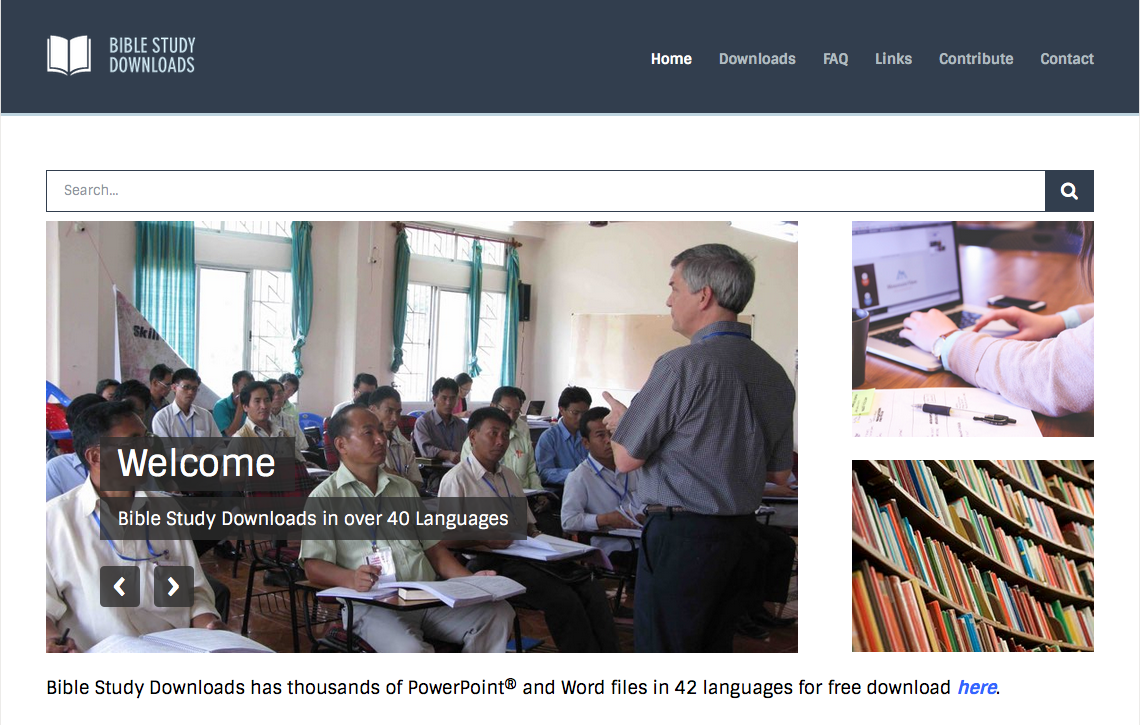 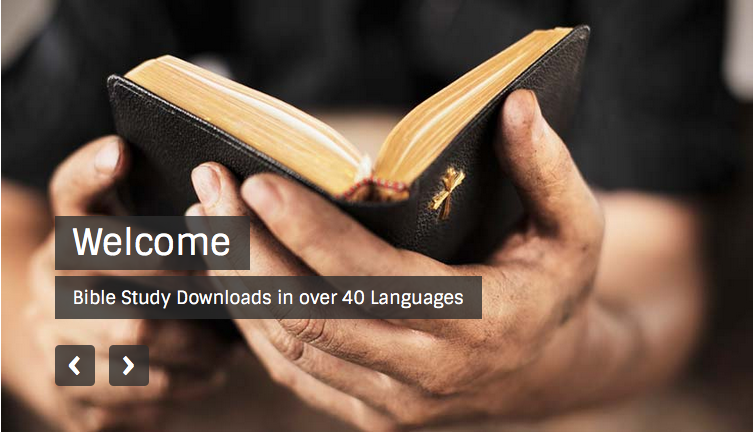 Kawicham din (Kawicham din ron bo Pathak khatdi pajai) link at BibleStudyDownloads.org
[Speaker Notes: Preaching (pr)
Homiletics]